More MaxCompiler Programming
Presenter
MaxAcademy Lecture Series – V1.0, September 2011
Lecture Overview
Counters / loop iteration variables
Ways of getting data in and out of the chip
Stream offsets
How MaxCompiler maps to hardware
2
Working with Loop Counters
How can we implement this in MaxCompiler?
for (int i = 0; i < N; i++) {
	q[i] = p[i] + i;
}
How about this?
i
d
HWVar p = io.input(“p”, hwInt(32));
HWVar i = io.input(“i”, hwInt(32));

HWVar q = p + i;

io.output(“q”, q, hwInt(32));
+
q
Yes…. But, now we need to create an array i in software and send it to the FPGA as well
3
Working with Loop Counters
There is very little ‘information’ in the i stream. 
Could compute it directly on the FPGA itself
HWVar p = io.input(“p”, hwInt(32));
HWVar i = control.count.simpleCounter(32, N);

HWVar q = p + i;

io.output(“q”, q, hwInt(32));
d
cnt
Half as many inputs
Less data transfer
+
Counters can be used to generate sequences of numbers
Complex counters can have strides, wrap points, triggers:
E.g. if (y==10) y=0; else if (en==1) y=y+2;
q
4
Scalar Inputs
Stream inputs/outputs process arrays
Read and write a new value each cycle
Off-chip data transfer required: O(N)
Counters can compute intermediate streams on-chip
New value every cycle
Off-chip data transfer required: None
Compile time constants can be combined with streams
Static value through the whole computation
Off-chip data transfer required: None
What about something that changes occasionally?
Don’t want to have to recompile  Scalar input
Off-chip data transfer required: O(1)
5
Scalar Inputs
Consider:


In fn2, we can change the value of C without recompiling, but it is constant for the whole loop
MaxCompiler equivalent:
void fn1(int N, int *q, int *p) {
	for (int i = 0; i < N; i++)
		q[i] = p[i] + 4;
}
void fn2(int N, int *q, int *p, int C) {
	for (int i = 0; i < N; i++)
		q[i] = p[i] + C;
}
VS.
d
Written by host
HWVar p = io.input(“p”, hwInt(32));
HWVar C = io.scalarInput(“C”, hwInt(32));

HWVar q = p + C;

io.output(“q”, q, hwInt(32));
C
+
A scalar input can be changed once per stream, loaded into the chip before computation starts.
q
6
Common uses for Scalar Inputs
Things that do not change every cycle, but do change sometimes and we do not want to rebuild the .max file.

Constants in expressions
Flags to switch between two behaviours
result = enabled ? x+7 : x;
Control parameters to counters, e.g. max, stride, etc
if (cnt==cnt_max) cnt=0; else cnt = cnt + cnt_step;
7
On-chip memories / tables
An FPGA has a few MB of very fast block RAM
Can be used to explicitly store data on chip:
Lookup tables
Temporary Buffers
Mapped ROMs/RAMs can also be accessed by host
for (i = 0; i < N; i++) {
	q[i] = table[ p[i] ];
}
d
Written by host
Mapped ROM table
HWVar p = io.input(“p”, hwInt(10));

HWVar q = mem.romMapped(“table”, p,                         hwInt(32), 1024);

io.output(“q”, q, hwInt(32));
q
8
Getting data in and out of the chip
In general we have streams, ROMs (tables) and scalars
Use the most appropriate mechanism for the type of data and required host access speed. 
Stream inputs/outputs can operate for a subset of cycles using a control signal to turn them on/off
9
Stream Offsets
So far, we’ve only performed operations on each individual point of a stream
The stream size doesn’t actually matter (functionally)!
At each point computation is independent
Real world computations often need to access values from more than one position in a stream
For example, a 3-pt moving average filter:
10
Stream Offsets
Stream offsets allow us to compute on values in a stream other than the current value.
Offsets are relative to the current position in a stream; not the start of the stream
Stream data will be buffered on-chip in order to be available when needed  uses BRAM
Maximum supported offset size depends on the amount of on-chip BRAM available. Typically 10s of thousands of points.
11
Moving Average in MaxCompiler
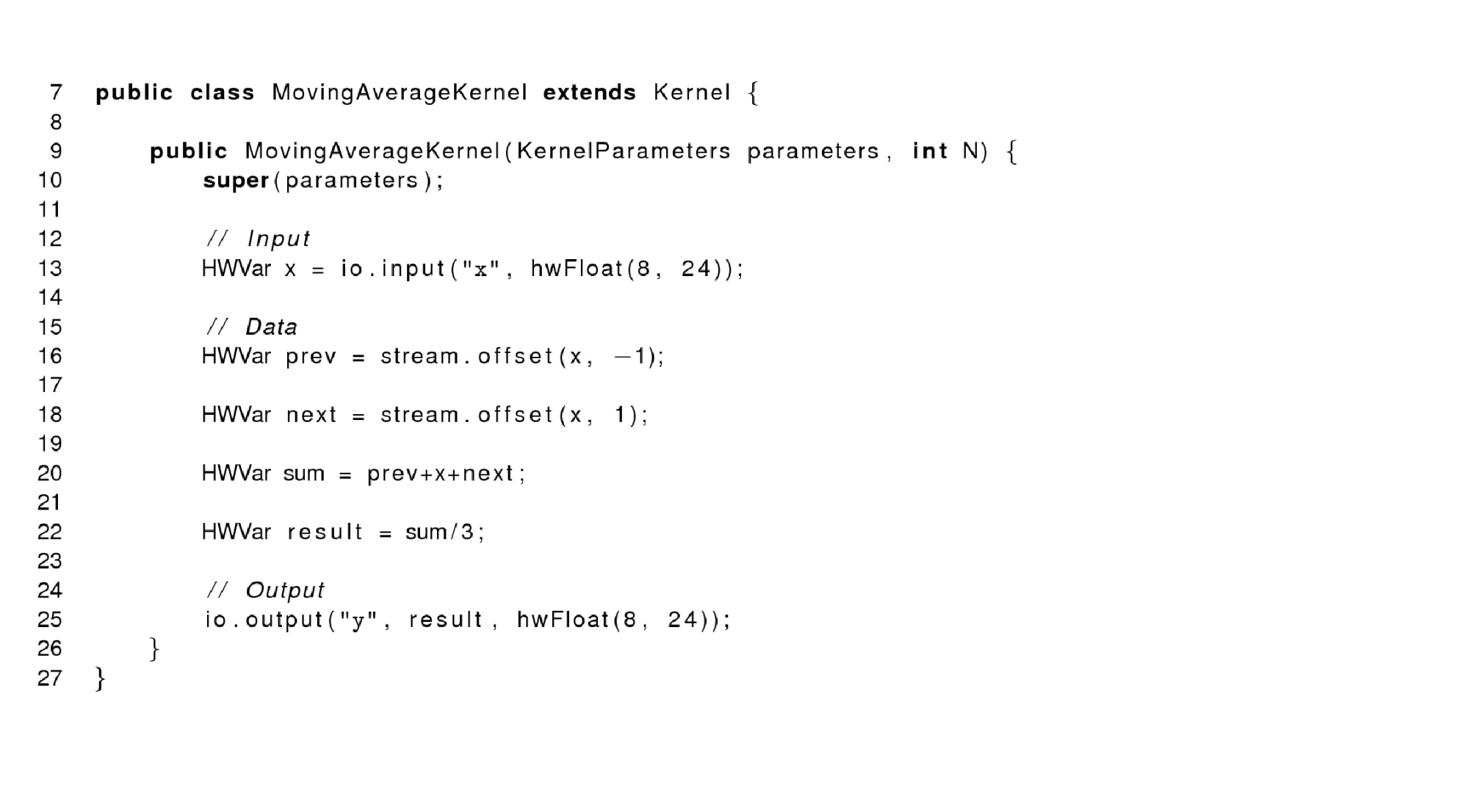 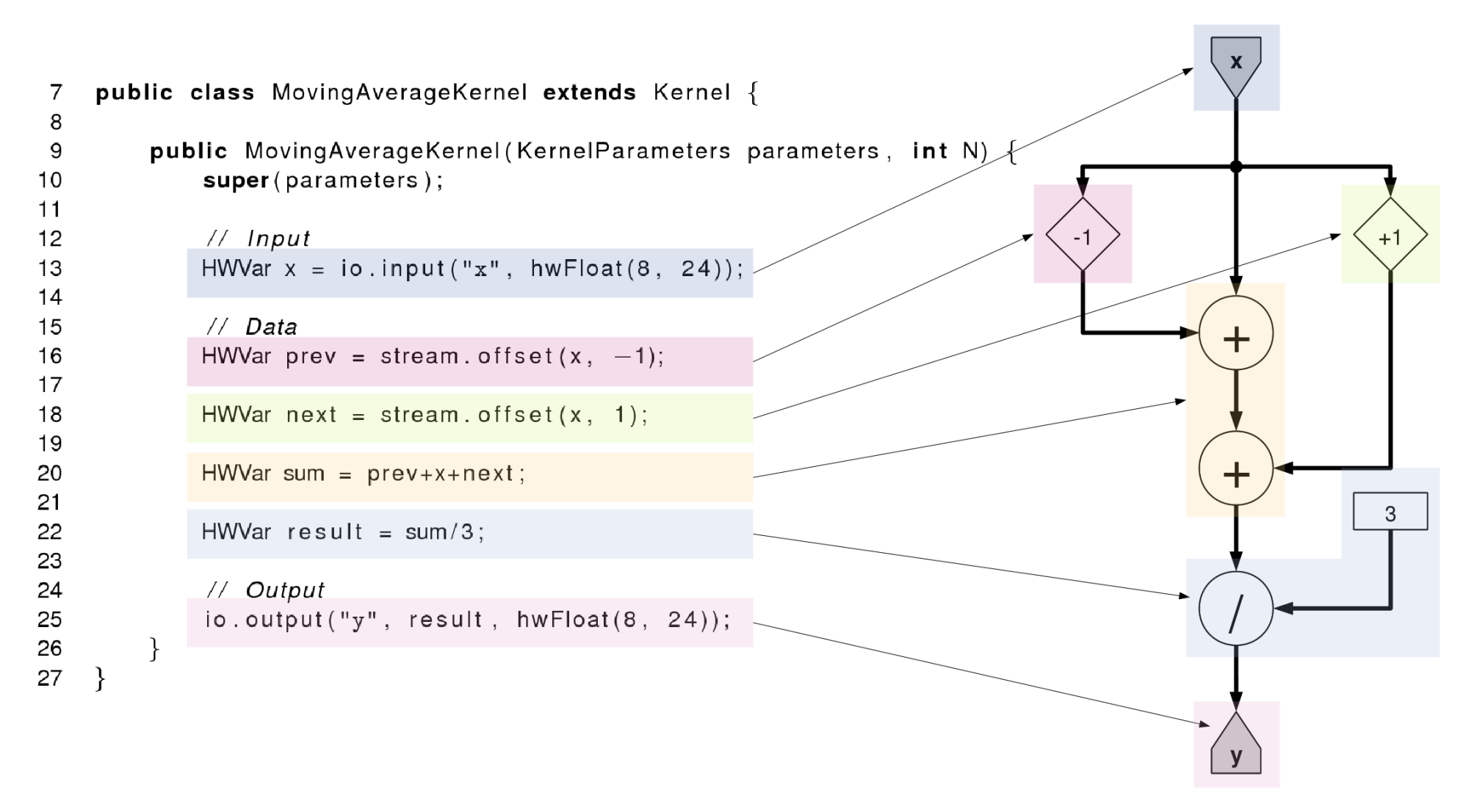 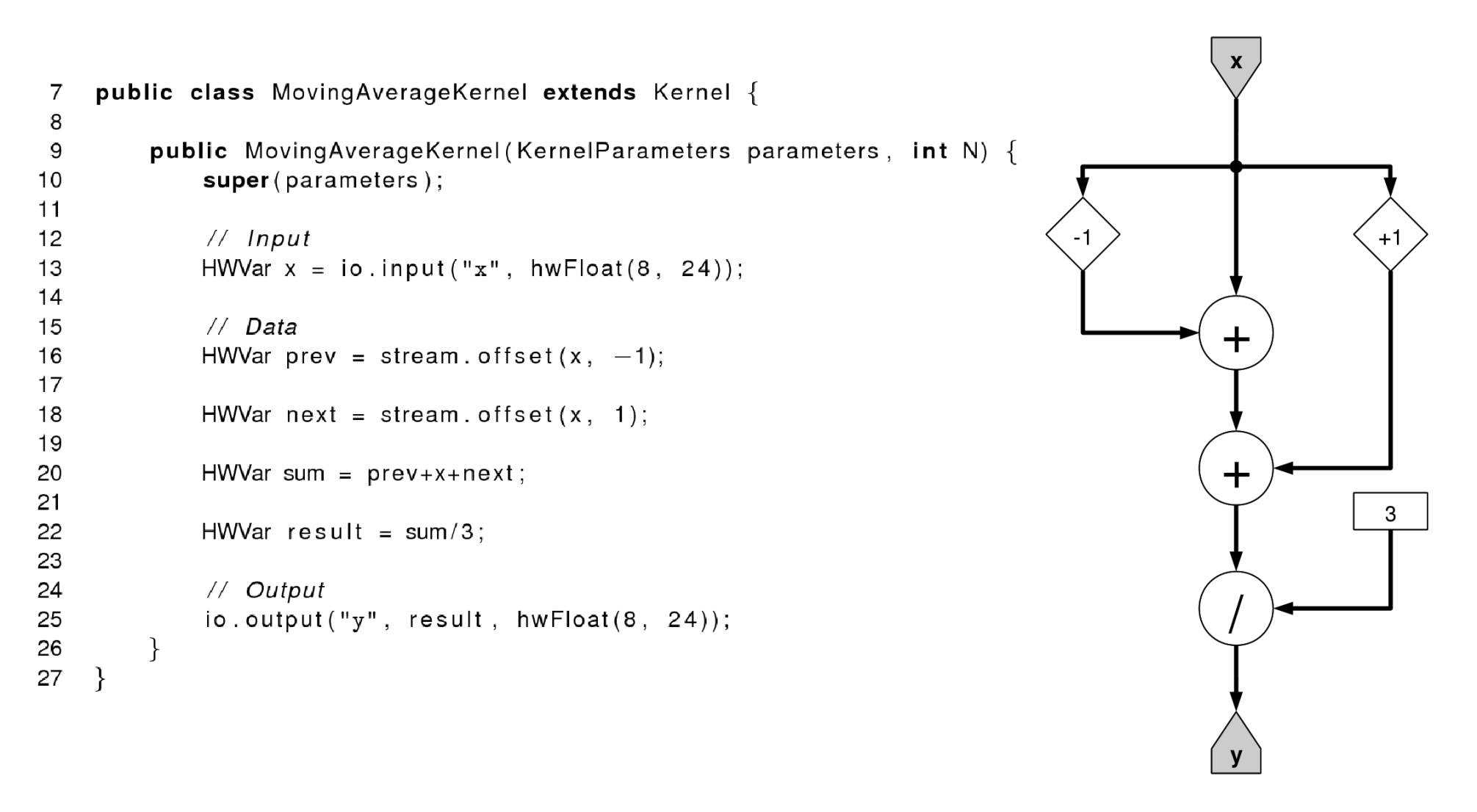 12
Kernel Execution
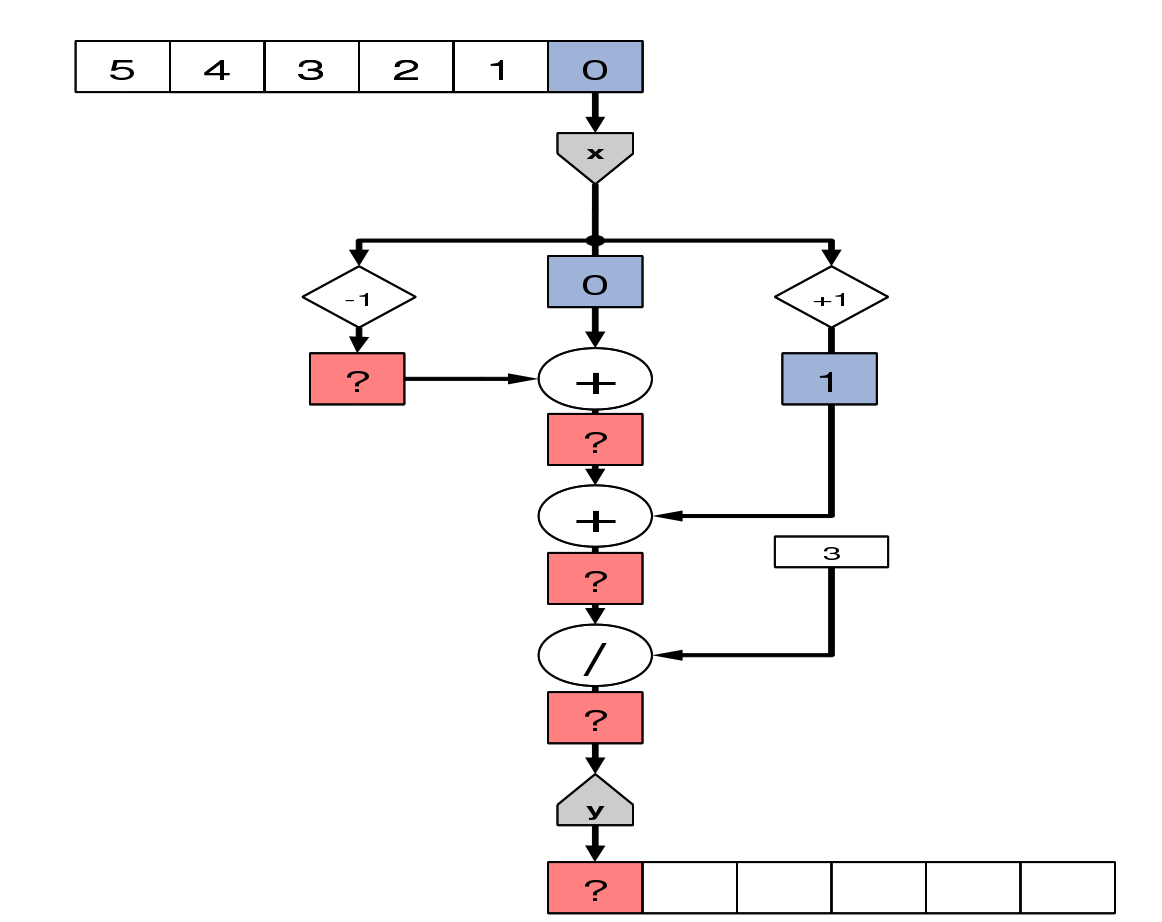 13
Kernel Execution
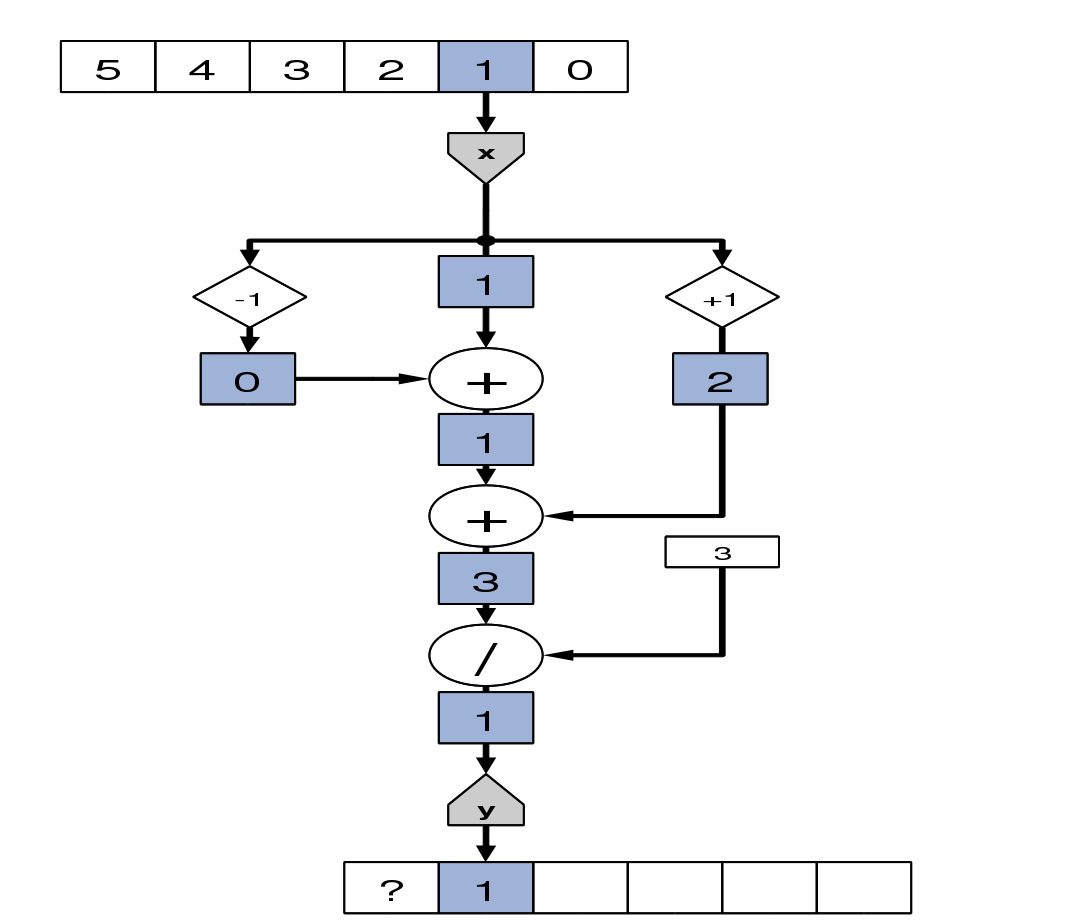 14
Kernel Execution
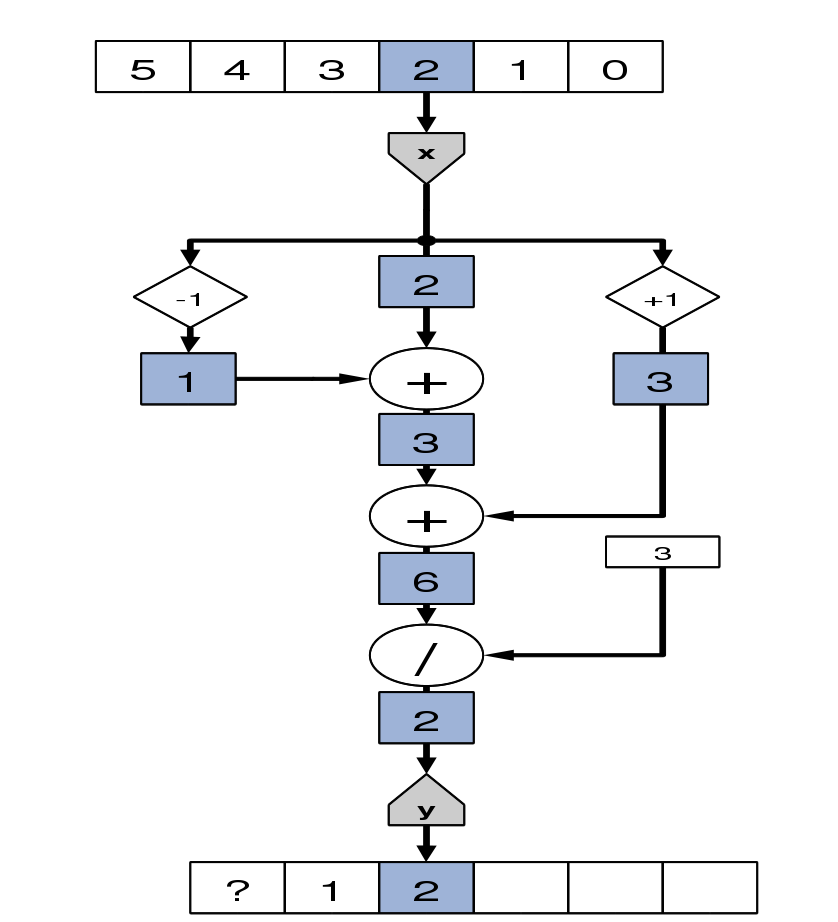 15
Kernel Execution
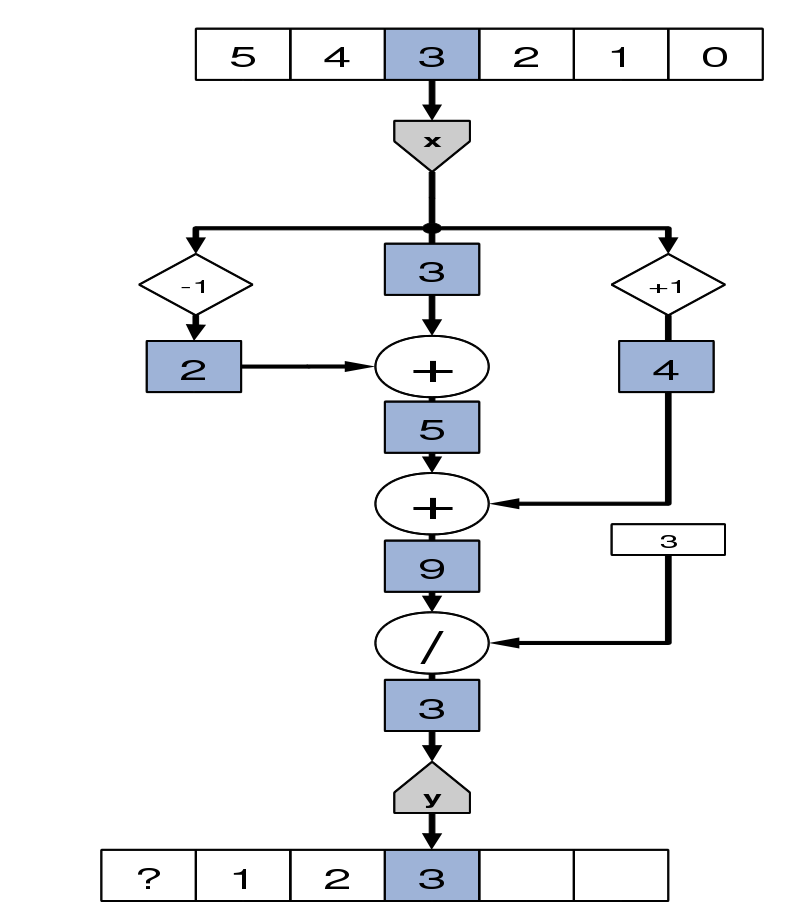 16
Kernel Execution
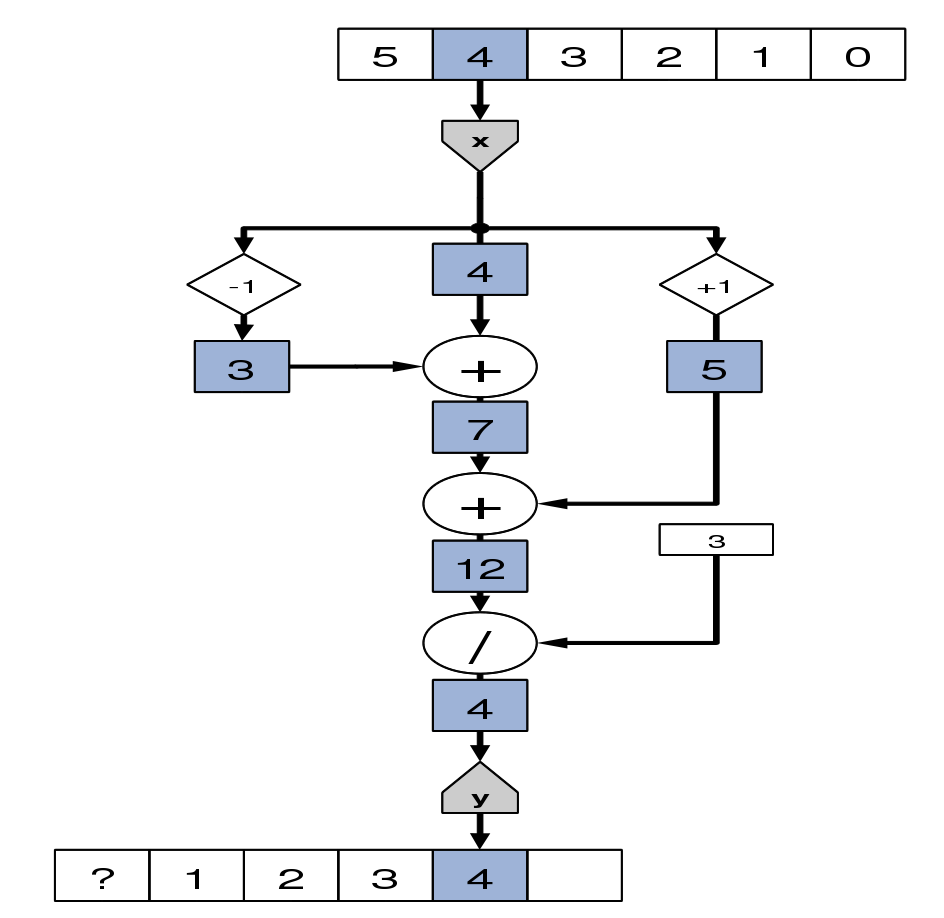 17
Kernel Execution
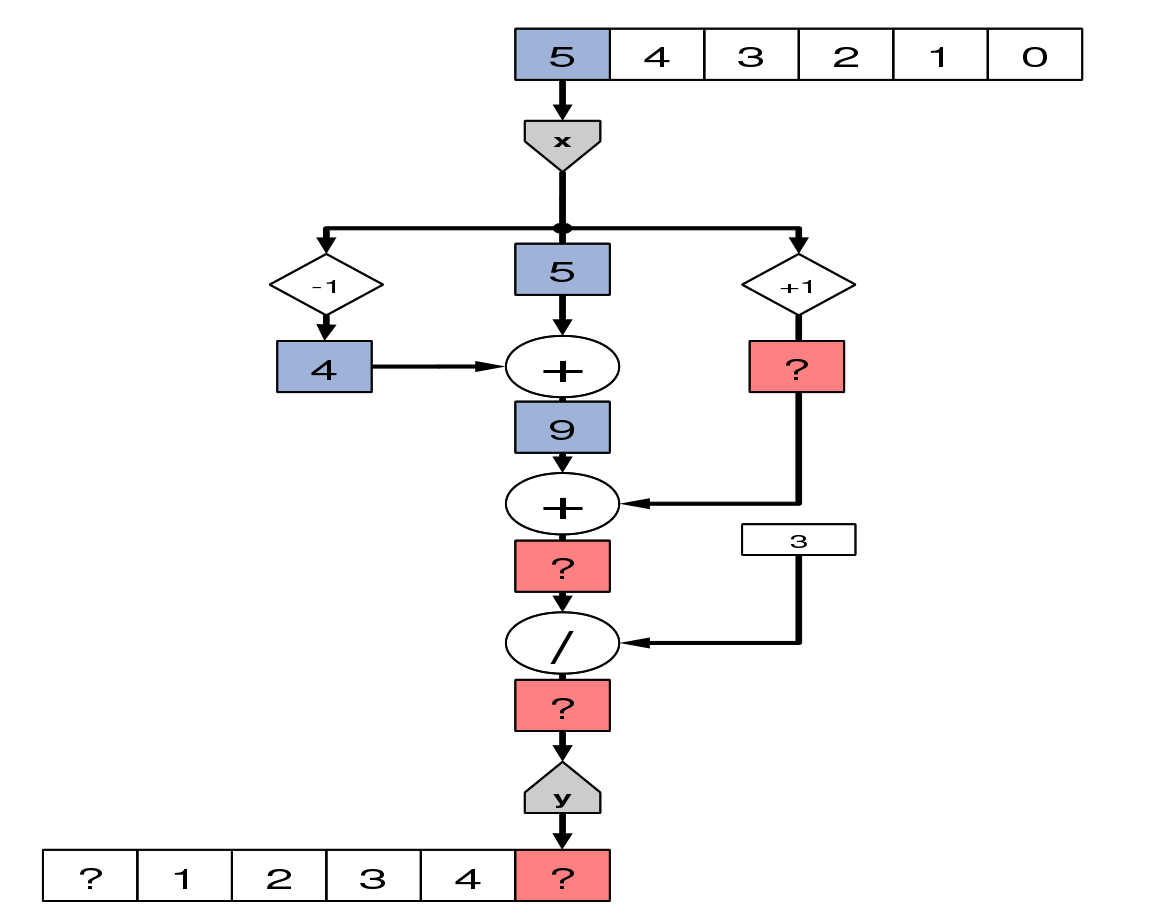 18
Boundary Cases
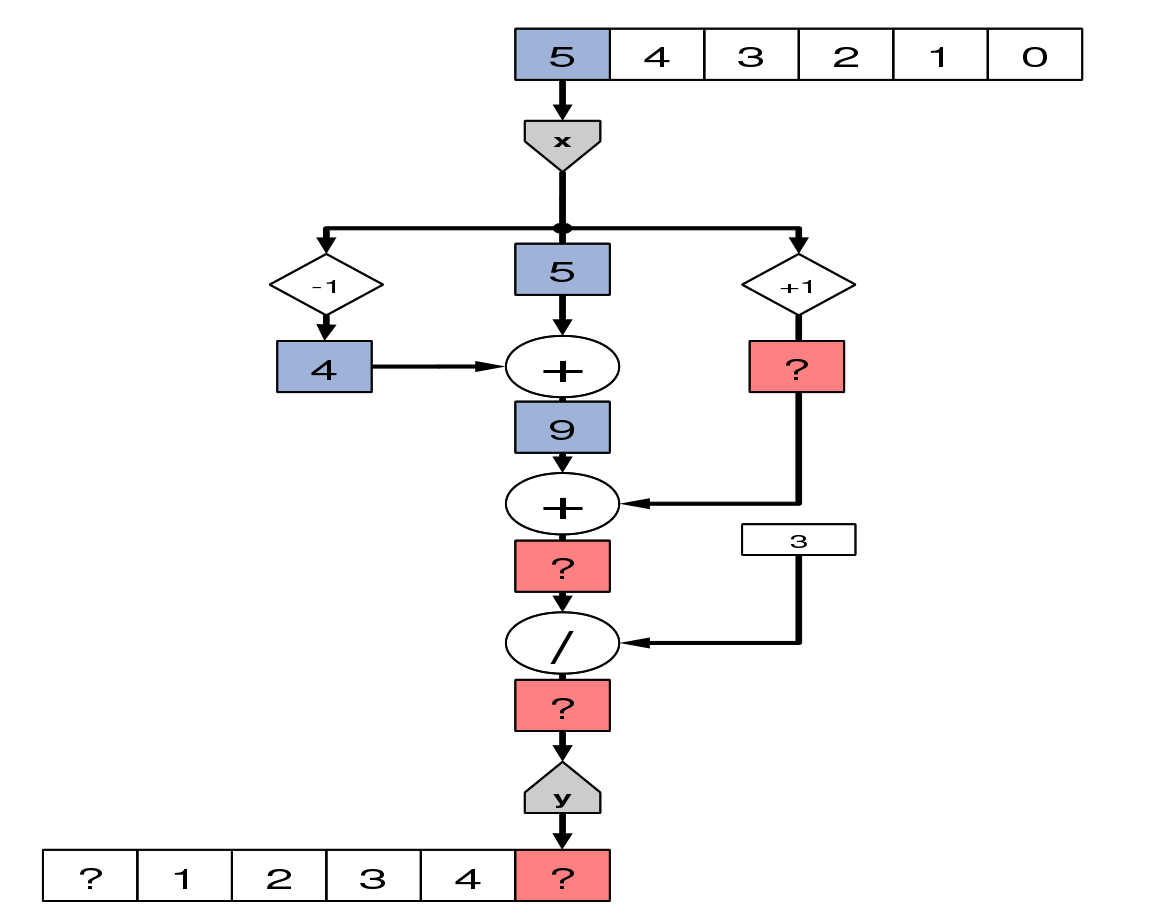 What about the boundary cases?
19
More Complex Moving Average
To handle the boundary cases, we must explicitly code special cases at each boundary
20
Kernel Handling Boundary Cases
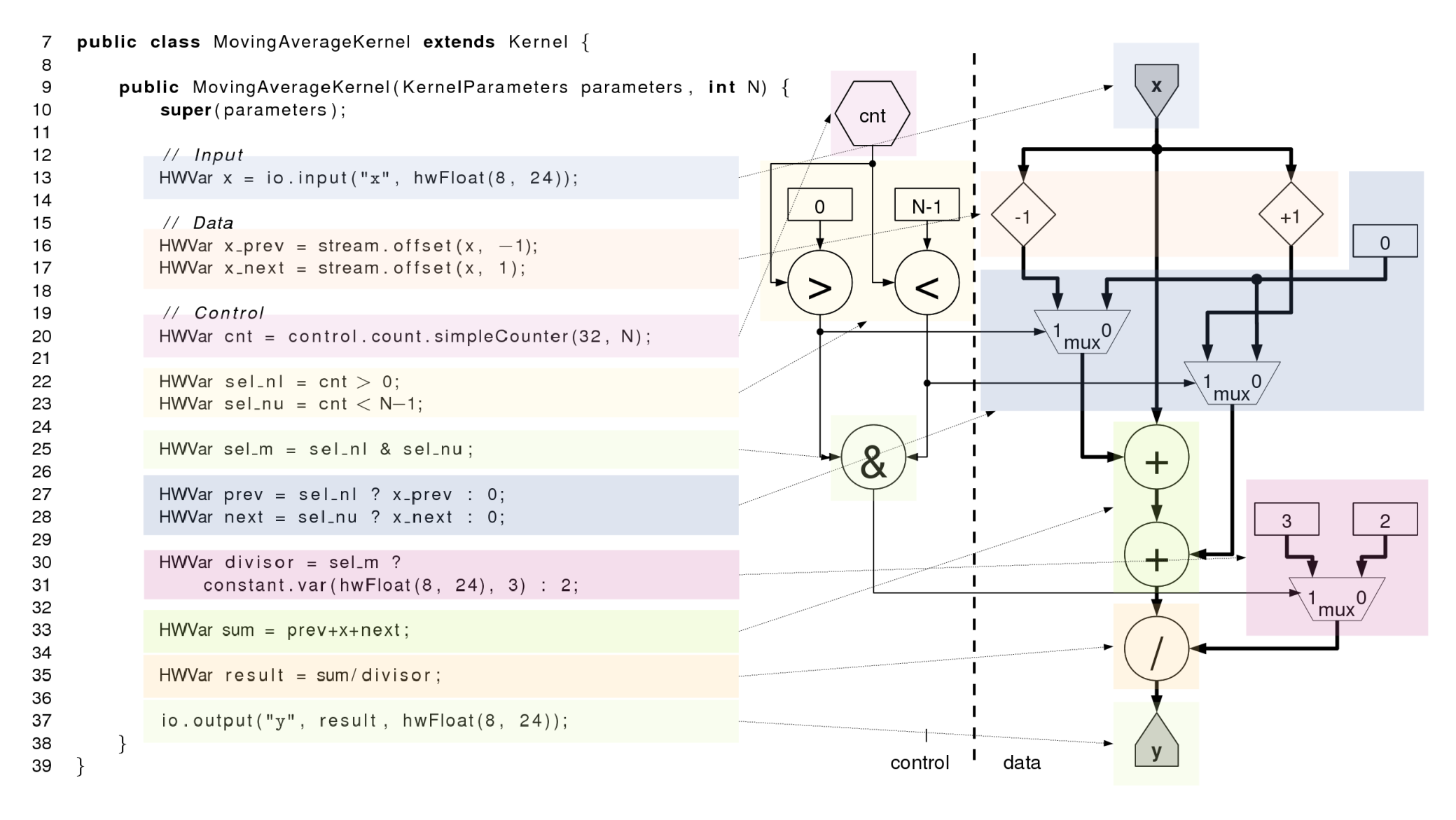 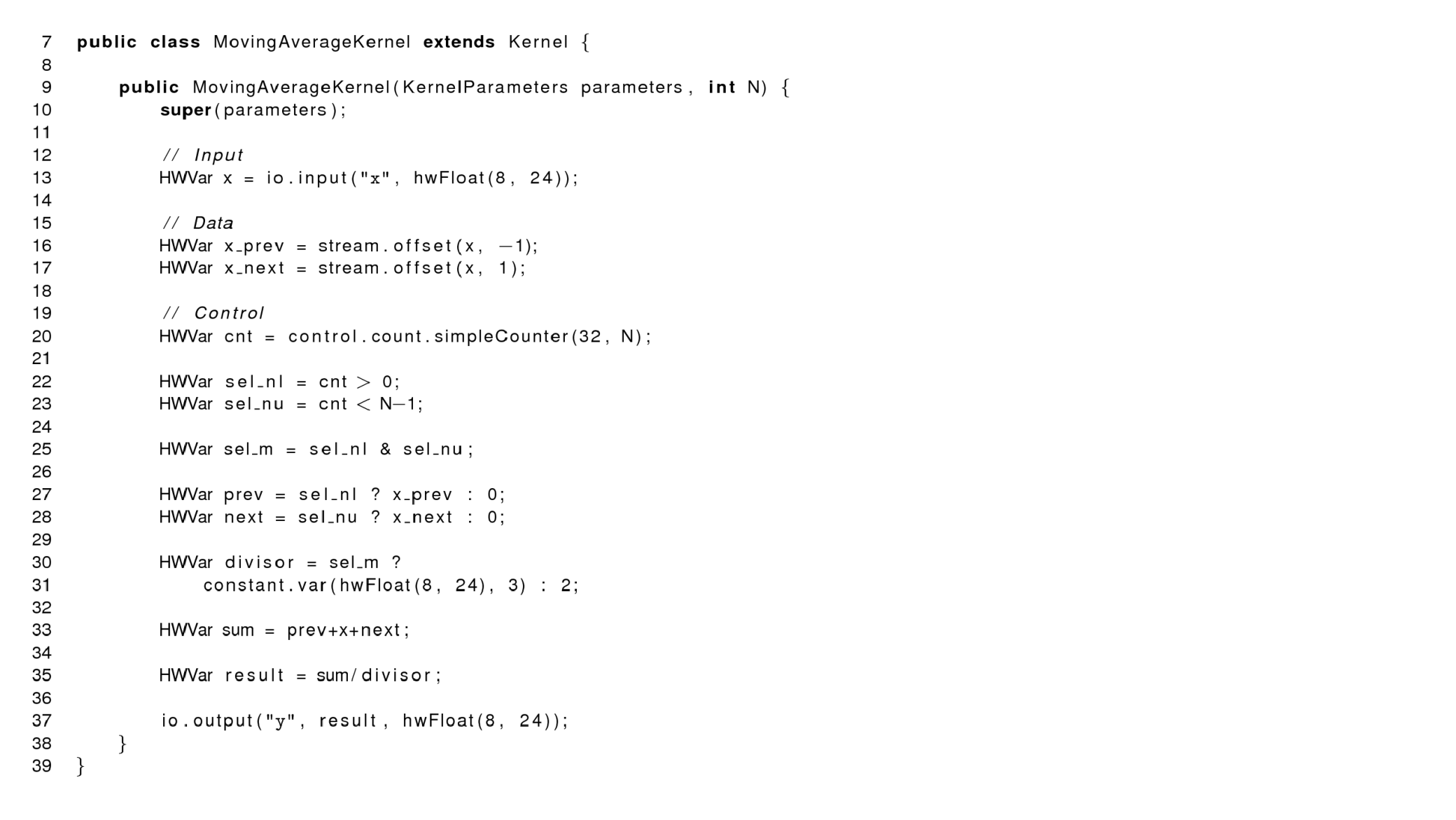 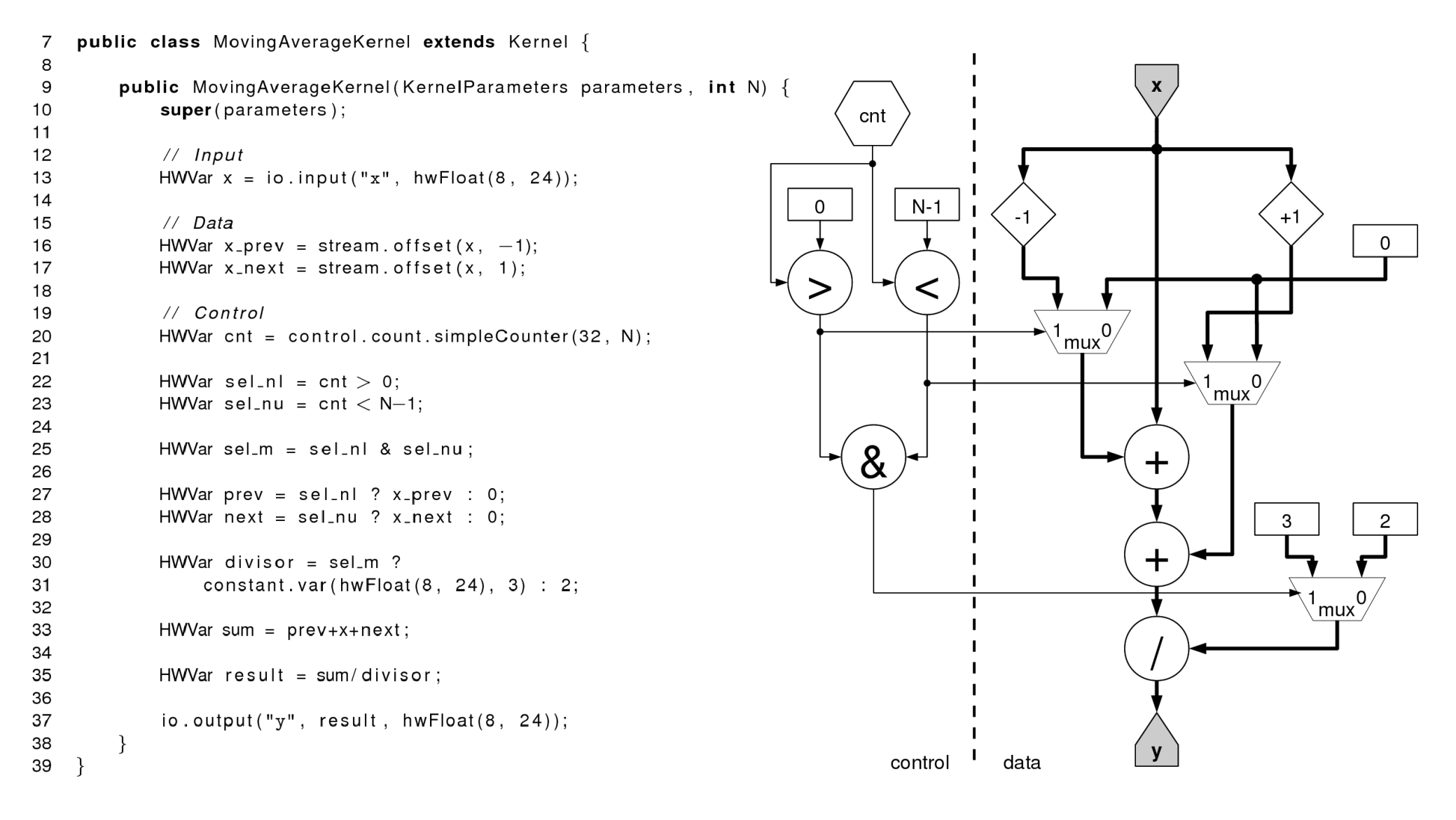 21
Multidimensional Offsets
Streams are one-dimensional but can be interpreted as multi-dimensional structures
Just like arrays in CPU memory
A multidimensional offset, is the distance between the points in the one dimensional stream  linearize
for (int y = 0; y < N; y++) 
for (int x = 0; x < N; x++) 
    p[y][x] = q[y-1][x] + q[y][x-1] + q[y][x] + q[y][x+1] + q[y+1][x]
for (int y = 0; y < N; y++) 
for (int x = 0; x < N; x++)
   p[y*N+x] = 	q[(y-1)*N+x] + q[y*N+x-1] + 		q[y*N+x] + q[y*N+x+1] + q[(y+1)*N+x]
And of course we now need to handle boundaries in both dimensions…
22
Stages of Compilation
MaxCompiler generates VHDL ready for FPGA vendor tools
Synthesis transforms VHDL into logical “netlist” – sets of basic logic expressions
Map fits basic logic into N-input look-up tables
Place puts LUTs, DSPs, RAMs etc at specific locations on chip
Route sets up wiring between blocks
MaxCompiler compilation
VHDL
Synthesis
Netlist
Map
LUTs
Place
Placed FPGA
Route
Complete FPGA
Generate Maxfile
23
How it maps to hardware
Tue 15:00: MaxCompiler version: 2010.1
Tue 15:00: Build "MovingAverage" start time: Tue Feb 16 15:00:27 GMT 2010
Tue 15:00: Instantiating manager
Tue 15:00: Instantiating kernel "MovingAverageKernel"
Tue 15:00: Compiling manager (PCIe Only)
Tue 15:00: Compiling kernel "MovingAverageKernel"
Tue 15:00: Generating hardware for kernel "MovingAverageKernel"
Tue 15:00: Generating VHDL + netlists (including running CoreGen)
Tue 15:00: Running back-end hardware build (10 build phases)
Tue 15:00: (1/10) - GenerateMaxFileDataFile
Tue 15:00: (2/10) - XST
Tue 15:02: (3/10) - NGCBuild
Tue 15:02: (4/10) - ResourceCounter
Tue 15:03: (5/10) - NGDBuild
Tue 15:03: (6/10) - MPPR
Tue 15:19: (7/10) - GenerateMaxFile
Tue 15:21: (8/10) – XDLBuild
Tue 15:22: (9/10) - ResourceUsageBuild
Tue 15:22: (10/10) - ResourceAnnotationBuildPass
Tue 15:22:
Tue 15:22: FINAL RESOURCE USAGE
Tue 15:22: LUTs: 9154 / 149760 (6.11%)
Tue 15:22: FFs: 10736 / 149760 (7.17%)
Tue 15:22: BRAMs: 21 / 516 (4.07%)
Tue 15:22: DSPs: 0 / 1056 (0.00%)
Tue 15:22:
Tue 15:22: MAX file: /oliver/builds/MovingAverage/results/MovingAverage.max
Tue 15:22: Build completed: Tue Feb 16 15:22:25 GMT 2010 (took 21 mins, 57 secs)
FPGA vendor specific back-end tool flow

Abstracted by MaxCompiler
24
On-chip Resources
DSP Block (~2000)
IO Block
Different operations use different resources
Main resources
LUTs
Flip-flops
DSP blocks (25x18 multipliers)
Block RAM (36Kbit)
Routing!
LUT/FF (~300k)
Block RAM (~1000)
25
Resource Usage Reporting
Allows you to see what lines of code are using what resources and focus optimization
Separate reports for each kernel and for the manager
LUTs     FFs   BRAMs    DSPs : MyKernel.java
     727     871     1.0       2 : resources used by this file
   0.24%   0.15%   0.09%   0.10% : % of available
  71.41%  61.82% 100.00% 100.00% : % of total used
  94.29%  97.21% 100.00% 100.00% : % of user resources
                                 :
                                 : public class MyKernel extends Kernel {
                                 :   public MyKernel (KernelParameters parameters) {
                                 :      super(parameters);
       1      31     0.0       0 :      HWVar p = io.input("p", hwFloat(8,24));
       2       9     0.0       0 :      HWVar q = io.input("q", hwUInt(8));
                                 :      HWVar offset = io.scalarInput("offset", hwUInt(8));
       8       8     0.0       0 :      HWVar addr = offset + q;
      18      40     1.0       0 :      HWVar v = mem.romMapped("table", addr, 
                                 :                              hwFloat(8,24), 256);
     139     145     0.0       2 :      p = p * p;
     401     541     0.0       0 :      p = p + v;
                                 :      io.output("r", p, hwFloat(8,24));
                                 :   }
                                 : }
26
Exercises
Write a MaxCompiler kernel program (using hwFloat(8,24)) that computes:




	Draw the kernel dataflow graph. 

Write a MaxCompiler kernel program that computes a 3x3 2D moving average on a single input stream of 1024x1024 values, ignoring any boundary conditions.

Extend the 3x3 moving average kernel from (2) to support a variable problem size at run-time, from 2562 to 20482. Hint: you will need to use variable stream offsets (see MaxCompiler Kernel Compiler tutorial for more information).
27